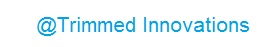 Project «Vacuum Cleaner»
Object of Analysis
Vacuum cleaner SC-JT8D
Main Function
To capture and to move dust 
by airflow.
Project Goals
Main Goal

To develop the design of cleaning system that drastically reduce the distracting noise from 62 dB(A) to 49 db(A) or less by using FCA.
Restrictions
Desirable level of results of the project -             a degree of allowable changes of object:
Level E.
Forecasting - is not present any restrictions, down to replacement of the physical principle.
Innovative Technology of Design
Data GatheringBackground information
Analysis of the ObjectFunctional and Flow models, Evolution Trends, Key Disadvantages, Contradictions
Problem StatementTrimming problems,Feature transfer problems, Key problems
Function BasedInformation Gathering Function orientedinformation
ANALYTICAL STAGE
Problem SolutionEngineering Solutions
Concept substantiationConcepts, Ideas for Further Development
Supporting InformationGathering Supporting information
CONCEPTUAL STAGE
INFORMATION STAGE
INFORMATION  STAGE
Processing Information
Information stage
Info 4 Support information
Info 1 Source information
Info 3 Functional information
Info 2 Scientific (basic) information
Analytical stage
Conceptual stage
Key problems
Concepts
Information reply
Legend:
Information request
Information Search Types of Information Used
INFORMATION
Info 3
Info 4
Info 1
INFORMATION SOURCE
Info 2
SCIENTIFIC (BASIC) INFORMATION
FUNCTIONAL INFORMATION
SUPPORTING INFORMATION
INFORMATION ON SPECIFIC CONCEPTS

 SCIENTIFIC BASIS, CALCULATIONS

 REFERENCES
BASIC SCIENTIFIC PRINCIPLES OF OBJECT ACTION (PHYSICAL, CHEMICAL, GEOMETRICAL, BIOLOGICAL)
 OBJECT EVOLUTION
 PARAMETERS CHARACTE- RIZING THE OBJECT AND ITS COMPONENTS
LEADING AREAS OF ENGINEERING
 ENGINEERING DEVELOPMENTS AND THEIR COMPONENTS (EQUIPMENT, MATERIALS, ETC. I.E. DATA FOR FORMULATION OF FUNCTIONS)
 RESOURCES FOR STATED KEY PROBLEMS SOLVING
INITIAL INFORMATION FROM CUSTOMER (DIAGRAMS, SAMPLES, ETC.) 

 DATA OF COMPETITORS PRODUCTION
Search direction
Leading fields of science and technology
Principle, method, device
Possible application to the project
1. Technical function:
To create airflow

Generalized technical function:
To move substance
1.1. Problem:
High velocity of airflow forms turbulent motion. It is the cause of a noise.
1.1.1. Absorption sound by substance
Fans
Compressors
Pumps
Mufflers
To install muffler in body of vacuum cleaner. To make body double with soundproof material inside (or use vacuum).
2. Engineering function:
To create airflow

Generalized engineering function:
To move substance
2.1. Problem:
Movers of gas generate discrete noise at the creation of movement of substance.
2.1.2. Extinguishing of sound by antisound
Electronic engineering
System of active noise control (electronic circuit)
To apply active noise control system in order to reduce noise.
Acoustics
Helmholtz’s resonator
To apply Helmholtz’s resonators to extinguishing a sound with different frequencies.
Table of Information Search Fragment
[Speaker Notes: Заказчики отметили, что проблемы у рассматриваемой системы связаны с передачей высокочастотных сигналов: DATA и CLOCK. Поэтому мы рассматриваем только ту часть кабеля, которая содержит высокочастотные проводники.]
Analytical Stage
[Speaker Notes: Заказчики отметили, что проблемы у рассматриваемой системы связаны с передачей высокочастотных сигналов: DATA и CLOCK. Поэтому мы рассматриваем только ту часть кабеля, которая содержит высокочастотные проводники.]
DIRECTION OF
OVERMODELING
STATEMENT OF PROBLEMS
SOLUTION
COMPONENT
-
STRUCTURAL
GENETIC ANALYSIS
ANALYSIS
FUNCTIONAL
-
PARAMETRIC
INTEGRATION
OF ALTERNATIVE SYSTEMS
ANALYSIS
PARAMETRIC ANALYSIS
DIAGNOSTIC ANALYSIS
CAUSE-AND-EFFECT CHAINS 
ANALYSIS
-
Denotations:
Undesirable effects
STATEMENT OF KEY PROBLEMS
Problems
Analytical Stage Structure
[Speaker Notes: Заказчики отметили, что проблемы у рассматриваемой системы связаны с передачей высокочастотных сигналов: DATA и CLOCK. Поэтому мы рассматриваем только ту часть кабеля, которая содержит высокочастотные проводники.]
Supersystem:
Dust
Ambient air
Electric current
Surface (floor)
System:
User
Vacuum cleaner
Subsystem:
Floor brush
Tube
Dust collector
Body
Fan motor
Power cord
Sucking canal of the pipe
Fan case
Rotor
Dust collector basket
Exhaust canal of the pipe
Rotor blades
Floor brush case
Fan stator
Filter of the motor protection
Handle
Case of electric motor
Brush
Joint
Control unit
Control panel
Intake air windows
Stator of electric motor
Sucking central hose
Power cord reel
Rollers
Rotor of electric motor
Exhaust canal
Joint connector
Exhaust outside hose
Braid
Absorption filters of exhaust air
Ball bearings
Turbo-brush
Control wire
Plug
Collector
Sack
Bearings of turbo-brush
Exhaust vents of the wheel
Connector
Electric brush
Electric wire
Holder
Component Structural Analysis
[Speaker Notes: Заказчики отметили, что проблемы у рассматриваемой системы связаны с передачей высокочастотных сигналов: DATA и CLOCK. Поэтому мы рассматриваем только ту часть кабеля, которая содержит высокочастотные проводники.]
Element
Function
Rank
Turbo brush
To move dust
B
To generate discrete noise
H
Sucking central hose
To direct sucking airflow
A1
To transmit aerodynamic noise
H
To transmit discrete noise
H
Body
To direct exhaust airflow
A3
To hold exhaust canal
A4
To hold power cord reel
A2
To direct sucking airflow
A1
To transmit aerodynamic noise
H
To transmit mechanical noise
H
Dust collector
To collect dust
B
To decelerate sucking airflow
H
Rotor blades
To create discrete noise
H
To create exhaust airflow
A3
Function AnalysisFragment of function table
[Speaker Notes: Заказчики отметили, что проблемы у рассматриваемой системы связаны с передачей высокочастотных сигналов: DATA и CLOCK. Поэтому мы рассматриваем только ту часть кабеля, которая содержит высокочастотные проводники.]
Conclusions to Function Analysis
Only 4 elements provide performance of the main useful function (MUF):

·        Sucking airflow
·        Brush
·        Turbo-brush
·        Dust collector
Function Parametric Analysis Statistics
Auxiliary function - 50%
Basic function - 2%
Statistics:

 Amount of elements           39
 Basic function                     4
 Useful	 function                  104
 Harmful function                 94
Harmful function - 48%
[Speaker Notes: Заказчики отметили, что проблемы у рассматриваемой системы связаны с передачей высокочастотных сигналов: DATA и CLOCK. Поэтому мы рассматриваем только ту часть кабеля, которая содержит высокочастотные проводники.]
Results of Trimming Process
The solution of trimming problems will allow to reduce noise without change physical principle of working of vacuum cleaner.
28%
Cause-And-Effect Chains Analysis
Mechanical noise
Aerodynamic noise
NOISE
Turbo-brush rotation
Inhomogeneity
 of airflow
Discrete noise
Change of airflow direction inside elements of cleaner
Acceleration
 of airflow
Deceleration of airflow
Creation of vibration
Suction of air from atmosphere
Creation of turbulent airflow
Release of air into atmosphere
Capture and transfer  dust by air
Creation of 
pressure gradient
Ball bearings rotation
Transmission  
 of vibration 
by body
Friction of airflow about surfaces
Existing operation principal of cleaner
Blades move air
Rigid junction of vibration sources with body
Blades rotation 
in the air
Internal friction 
of airflow
Rotor rotation
Interaction between electric motor 
rotor and stator
Viscosity
of air > 0
Rotation of electric motor rotor
Operation principle 
of electric motor
Statement of key problems
Classes of Problems
KEY PROBLEMS
Direction 1
Direction 2
Direction 3
NOISE MUFFLING WITHOUT CHANGE OF CENTRIFUGAL FAN
 _____________3 PROBLEMS
CHANGE OF CENTRIFUGAL FAN
_____________5 PROBLEMS
CHANGE OF DESIGN OF VACUUM CLEANER_____________4 PROBLEMS
Conceptual Stage
Conceptual direction 1
NOISE MUFFLING WITHOUT CHANGE 
OF CENTRIFUGAL FAN

The purpose of this direction: reduction of noise level without change of fan-motor. 
In concepts of the given direction fan-motor does not change, reduction of noise level is achieved by design methods with the minimal changes in system.
Concept 1 (A). Suppression of noise by the active muffler (Нelmgoltz’s resonator)
1. Sucking pipeline. 2. Handle. 3. Throat of Нelmgoltz’s resonator. 4. Нelmgoltz’s resonator. 5. System of fine tuning of Нelmgoltz’s resonator. 6. Neutralizing electrode. 7. High voltage source. 8. Control wires.
Concept 1 (B). Suppression of noise by the active muffler (Нelmgoltz’s resonator)
1. Case of fan-motor. 2. Annular airline. 3. Resonators. 4. Fan-motor.
Concept 2. Reduction of the discrete component of noise by rotary shield.
1. Fan-motor. 2. Rotor. 3. Blades. 4. Case 5.  Axis. 6. Support washer. 7. Grid..
Concept 3. Rigid fastening of fan-motor with body of vacuum cleaner does not transmitting vibration.
1. Fan-motor. 2. Electromagnet. 3. Internal holder of fastening. 4. External holder of fastening. 5. Elastic cushions. 6. Condensing corrugation.
Conceptual direction 2
NOISE EXTINGUISHING WITH CHANGE 
OF FAN MOTOR.

The purpose of this direction: reduction of noise level with change of fan-motor. 
In concepts of this direction reduction of noise is associated with the change of fan-motor.
Concept 4. Bearings of rotor of electromotor do not creating vibration.
1. External ring of the thrust bearing. 2. Internal ring of the thrust bearing. 3. Constant magnet of the thrust bearing. 4. Constant magnets of the radial bearing. 5. Ring linings. 6. Shaft. 7. Magnetic liquid.
Concept 5. Application of ultrasonic siren increases sucking ability of the fan.
1. Rotor. 2. Admission stator. 3. Outlet stator. 4. Case.
Concept 6. Rotor rotation of the fan by stator of electromotor.
1. Case. 2. Exhaust windows. 3. Pumping part of fan rotor. 4. Motor part of fan rotor. 5. Stator of fan. 6. Stator of electromotor. 7. Heat pipes. 8. Axis.
Concept 7. Bladeless disk-shaped fan.
1. Case. 2. Disks. 3. Joining grid. 4. Stator of the fan. 5. Shaft of electromotor.
Concept 8. Ejection vacuum cleaner.
1. Nozzle. 2. Dust collection room. 3. Ejector. 4. Gas-cylinder. 5. Compressor-motor. 6. Control unit.. 7. Air filter. 8. Airways of high pressure.
Conceptual direction 3
CHANGE OF DESIGN OF VACUUM CLEANER

The purpose of the given direction: reduction of noise level associated with change of a design of vacuum cleaner. 

In concepts of the given direction reduction of noise level is achieved by change of design of a vacuum cleaner.
Concept 9. Vacuum cleaner not sucking and not exhausting ambient air.
It is offered to change design not changing principle of operation in order to reduce noise of vacuum cleaner. Vacuum cleaner operates without release of air in environmental atmosphere. Air circulates inside the system (a body of vacuum cleaner - an airway - a floor brush - an airway – the body).
3
HEAT
2
1
4
10
8
9
6
5
7
Concept 9 (A). Vacuum cleaner not sucking and not exhausting air with active system of cooling.
1. Body. 2. Radiator. 3. Thermomechanical converter. 4. Canal of air return. 5. Fan-motor. 6. Dust collector. 7. Power cord reel. 8. Feeding contour of airway. 9. Sucking contour of airway. 10. Floor brush.
3
HEAT
2
1
7
4
12
11
9
10
6
8
5
Concept 9 (B). Vacuum cleaner not sucking and not exhausting air with active system of cooling.
1. Body. 2. Peltier elements. 3. Cooling fan. 4. Canal of air return. 5. Fan-motor. 6. Dust collector. 7. Temperature transmitter. 8. Control circuit. 9. Power cord reel. 10. Feeding contour of airway. 11. Sucking contour of airway. 12. Floor brush.
Elimination of potential problems.
1. Sucking pipeline. 2. Corona-forming electrode. 3. Electroconductive dust collector. 4. High voltage sourse.
Anew appeared resource.
1. Case. 2. Flexible connector. 3. External sealing cuffs. 4. Internal sealing cuffs. 5. Windows of air return. 6. Sucking air window.
Concept 10. Electrostatic vacuum cleaner.
1. Body of a vacuum cleaner. 2. Airway. 3. Wire of the high voltage. 4. The case of floor brush. 5. Corona-forming electrode. 6. Sucking cavity.
Concept 11. Electrostatic cleaner.
1. The case. 2. Rollers. 3. Brush neutralizer. 4. An axis. 5. A source of a high voltage. 6. Corona-forming electrode. 7. Unipolar electret collector of dust.
Ranking of concepts
40
40
34
35
30
25
Rank
20
15
15
9
10
5
5
5
5
5
3
3
5
0
1
2
3
4
5
6
7
8
9
10
11
Concepts
Results of ranking of concepts
CONCLUSIONS
1. The three conceptual directions are detected and eleven concepts of perfecting of vacuum cleaner designed as a result of working on project. Concepts allow to reduce noise at operation of a vacuum cleaner according to requirements of the Customer.

      2. Ranking of designed concepts and multicriteria quantitative estimation of their efficiency is made.
 
	3. The most perspective direction is Conceptual direction 3: Change of design of vacuum cleaner. This direction ensures maximal effect according to the purpose of the project.
 
	4. The most perspective concept with maximal effect on the purpose of the project is Concept 11 Electrostatic cleaner.